CMPE 135Object-Oriented Analysis and DesignFebruary 9 Class Meeting
Department of Computer EngineeringSan Jose State UniversitySpring 2021Instructor: Ron Mak
www.cs.sjsu.edu/~mak
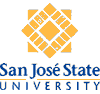 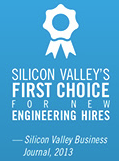 1
Key Points Regarding Good Design
There is no magic formula.
Every good design is achieved after a journey.

It’s an iterative process.
Start with a workable initial design.
Each iteration builds upon working code to improve the design.
2
Key Points Regarding Good Design, cont’d
One good design technique: encapsulation.

Encapsulate the code that will vary.
Isolate the changes from the rest of the code.
Encapsulation supports code reliability and flexibility.

The design/code/test iterations are part of the overall big picture to develop a software application.

No “big bang”!
3
Application Development Big Picture
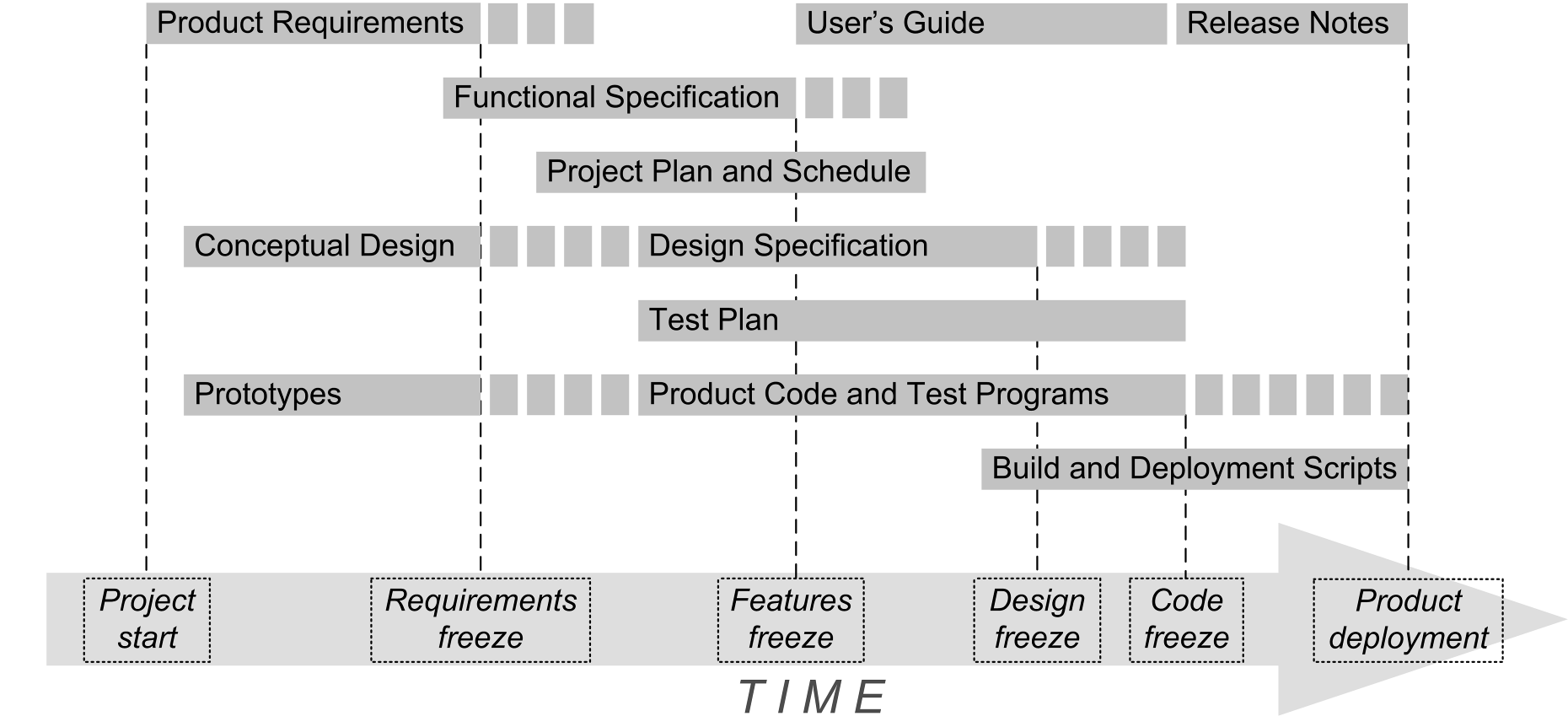 4
Iterative Development
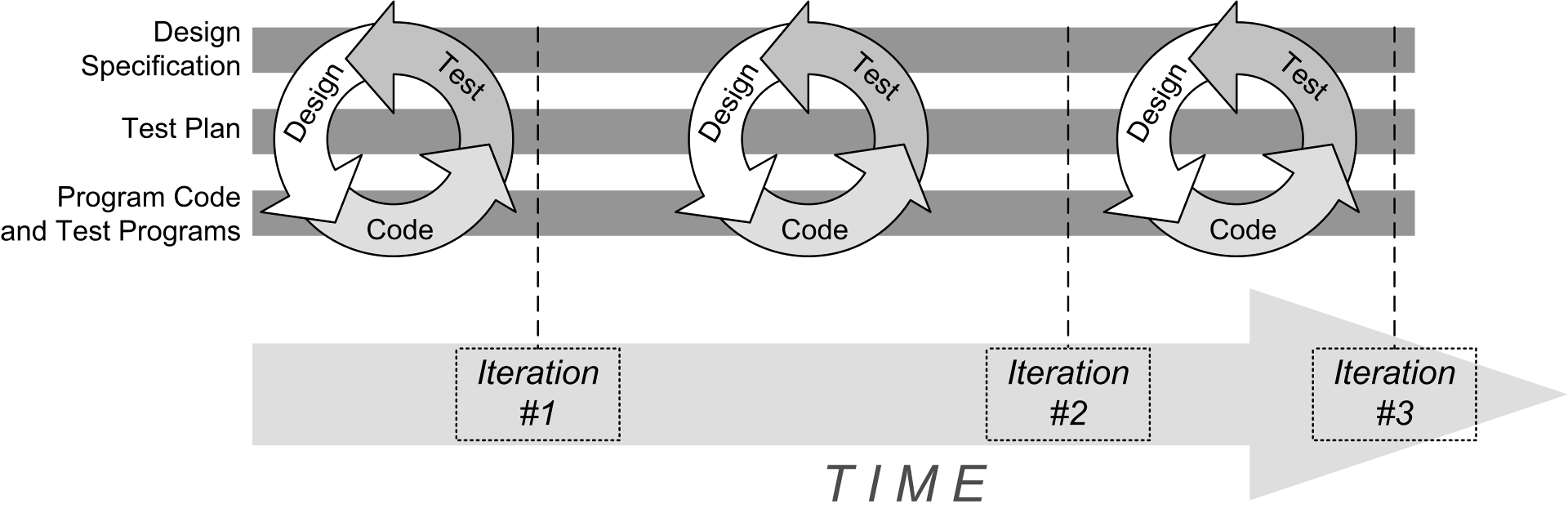 5
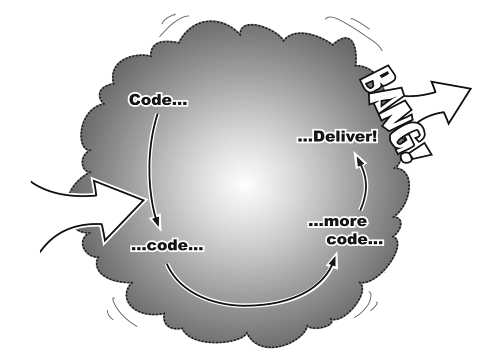 Incremental Development
Goal
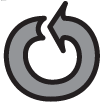 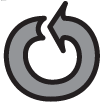 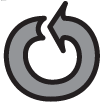 Start
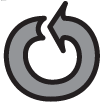 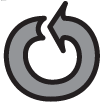 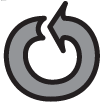 Each iteration adds functionality to code that already works.
No Big Bang!
Head First Object-Oriented 
Analysis & Design
by Brett D. McLaughlin, et al.
O’Reilly, 2006.
6
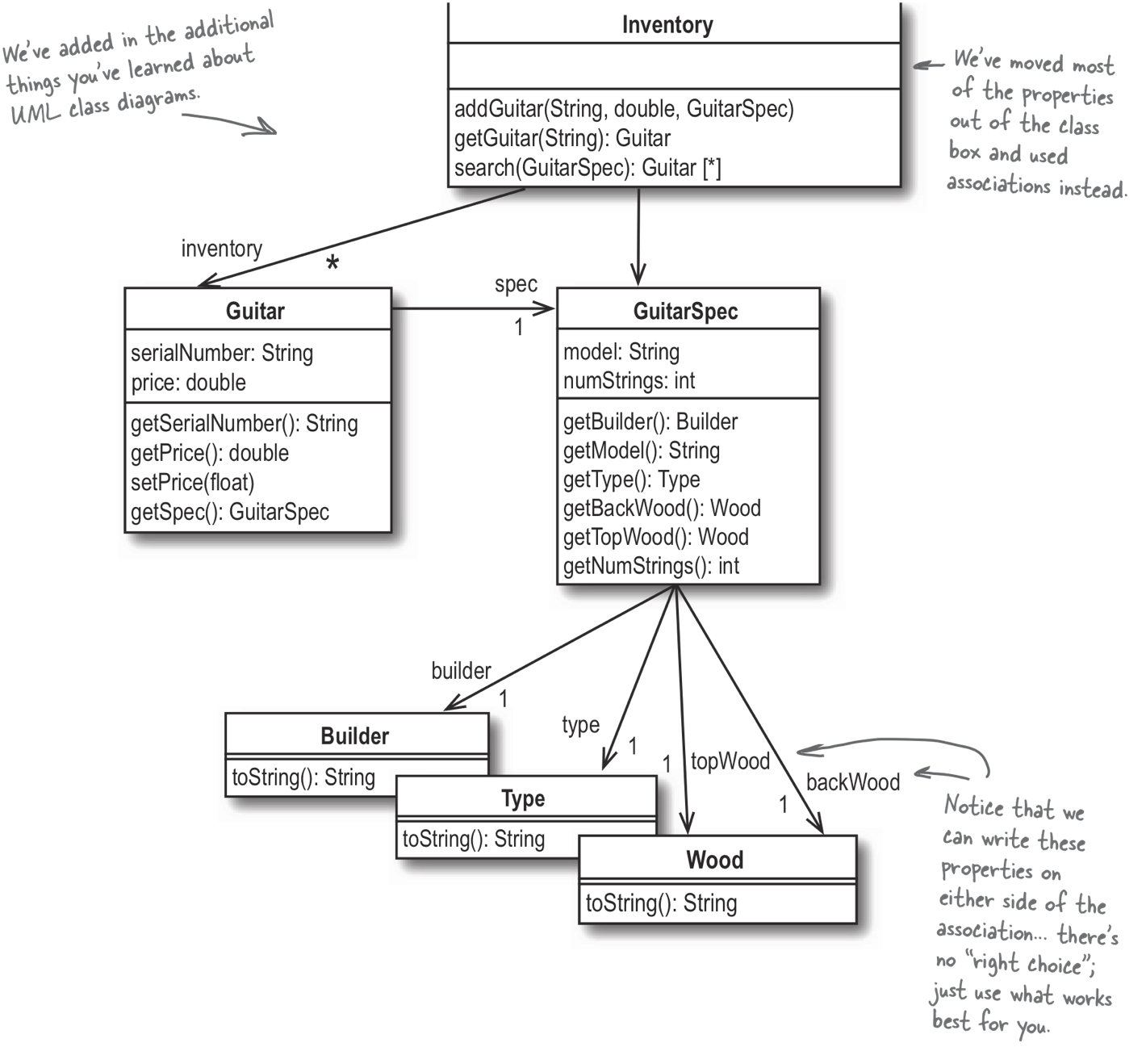 Rick’s Guitar Application
What made us 
believe that this 
is a good design?
matches(): bool
operator <<(): ostream
operator <<(): ostream
Head First Object-Oriented 
Analysis & Design
by Brett D. McLaughlin, et al.
O’Reilly, 2006.
operator <<(): ostream
7
Our Design Improvements
Bug fixes:
Made string comparisons non-case-sensitive.
Found more than at most one guitar match.
Replaced most strings with enumerations.
Successfully encapsulated changes to the guitar specifications.
Changes don’t affect other classes.
Delegated comparisons to the GuitarSpec class.
Reduced complexity of the Inventory class.
Loosely-coupled, coherent classes.
8
A Major New Requirement!
Rick changes the name of his shop to “Rick’s Music”.

He adds mandolins to the type of instruments he sells.
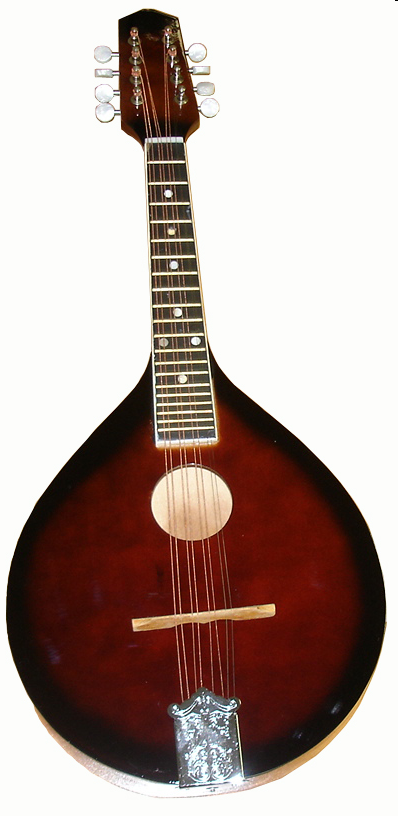 How easily can our software design 
accommodate this change?
 
What design modifications
can we make?
9
Possible Design Changes for Mandolins
Add a Mandolin class.
Cut and paste code from the existing Guitar class.

Replace the Guitar class with a new Instrument class.

Add a type field to indicate whether the Instrument object is a guitar or a mandolin.

OR, make the existing Guitar class and a new Mandolin class subclasses of the Instrument class.
10
Solution
Advantages
Disadvantages
Mandolin class
Simple to implement
Duplicate code
 Hard to maintain
Instrument class with type field
No duplicate code
Not an object-oriented solution
 Need to check type on objects
Instrument base class
Object-oriented solution
 No type field to check
 No duplicate code
Does Rick have an Instrument in the inventory?
Possible Mandolin Solutions, cont’d
Head First Object-Oriented 
Analysis & Design
by Brett D. McLaughlin, et al.
O’Reilly, 2006.
11
New Instrument Base Class
Add a new Instrument base class.

Make the existing Guitar class and a new Mandolin class subclasses of the Instrument class.

Change the Inventory class to contain a list of Instrument objects instead of only Guitar objects.

Each Instrument object can be either a Guitar object or a Mandolin object.
12
New Instrument Class, cont’d
It doesn’t make sense to create Instrument objects directly.
Create only Guitar and Mandolin objects.

Make the Instrument class abstract.
You cannot instantiate an abstract class directly.

Make the Instrument class the abstract base class of the Guitar and Mandolin subclasses.
13
Abstract Classes
An abstract class is a placeholder for the actual implementation classes.

The abstract class defines the behavior, and the subclasses implement that behavior.

The abstract class encapsulates shared behavior and defines the protocol (API) for all its subclasses.
14
Abstract C++ Classes
An abstract C++ class contains at least one pure virtual function as a member.
A pure virtual function is an abstract function.
Example:



A subclass of an abstract class defines the pure abstract function (provides its code) .
Otherwise, the subclass is also abstract.
class AnAbstractClass 
{ 
public: 
    virtual void f(int) = 0;  // a pure abstract function
    ... // other functions, not necessarily pure abstract 
};
15
New Instrument Class
Instrument.h
class Instrument
{
public:
    Instrument(string serial_number, double price, InstrumentSpec *spec)
        : serial_number(serial_number), price(price), spec(spec)
    {}

    virtual ~Instrument() = 0;
    string get_serial_number() const        { return serial_number; }
    double get_price() const                { return price; }
    void   set_price(const float new_price) { price = new_price; }
    InstrumentSpec *get_spec() const        { return spec; }

private:
    string serial_number;
    double price;
    InstrumentSpec *spec;
};
inline Instrument::~Instrument() {}
We want Instrument to be abstract, so it must have
at least one one abstract member function.  None of its 
other member functions can be abstract, so let’s just
make its destructor abstract.
All instruments 
have these.
We usually define abstract member functions 
in the subclasses. But even an abstract class 
must define its own destructor.
16
New InstrumentSpec Class
Add a new InstrumentSpec class.

Base class for the GuitarSpec and MandolinSpec subclasses.

Also make InstrumentSpec abstract, since we only want to create GuitarSpec and MandolinSpec objects. 

Therefore, the abstract Instrument class will have a one-to-one association with the abstract InstrumentSpec class.
17
New InstrumentSpec Class
class InstrumentSpec
{
public:
    InstrumentSpec(Builder builder, string model, Type type,
                   Wood back_wood, Wood top_wood)
        : model(model), builder(builder), type(type),
          back_wood(back_wood), top_wood(top_wood)
    {}
    virtual ~InstrumentSpec() = 0;
    Builder get_builder() const   { return builder; }
    string  get_model() const     { return model; }
    Type    get_type() const      { return type; }
    Wood    get_back_wood() const { return back_wood; }
    Wood    get_top_wood() const  { return top_wood; }

    bool matches(InstrumentSpec *other_spec);

private:
    string model;
    Builder builder;
    Type type;
    Wood back_wood, top_wood;
    string to_lower(string str);
};

inline InstrumentSpec::~InstrumentSpec() {}
InstrumentSpec.h
We use the same trick to make
InstrumentSpec abstract.
Common InstrumentSpec 
base class attributes.
18
New InstrumentSpec Class, cont’d
Match base class attributes only.
InstrumentSpec.cpp
bool InstrumentSpec::matches(InstrumentSpec *other_spec)
{
    if (builder != other_spec->builder) return false;
    if (   (model != "")
        && (to_lower(model) != to_lower(other_spec->model))) return false;
    if (type != other_spec->type) return false;
    if (back_wood != other_spec->back_wood) return false;
    if (top_wood != other_spec->top_wood) return false;

    return true;
}
19
Revised Inventory Class
Inventory.h
class Inventory
{
public:
    Inventory() {}
    void add_instrument(string serial_number, double price,
                        InstrumentSpec *spec);
    Instrument *get(string serial_number);

    vector<Guitar *>   search(GuitarSpec   *search_spec);
    vector<Mandolin *> search(MandolinSpec *search_spec);

private:
    vector<Instrument *> inventory;
};
20
Revised Inventory Class, cont’d
void Inventory::add_instrument(string serial_number, double price,
                               InstrumentSpec *spec)
{
    Instrument *instrument = nullptr;
    if (typeid(spec) == typeid(GuitarSpec))
    {
        instrument = new Guitar(serial_number, price,
                                dynamic_cast<GuitarSpec *>(spec));
    }
    else if (typeid(spec) == typeid(MandolinSpec))
    {
        instrument = new Mandolin(serial_number, price,
                                  dynamic_cast<MandolinSpec *>(spec));
    }

    inventory.push_back(instrument);
}
The typeid operator returns a 
type_info object which holds information about a type.
Why the type casting?
We can do this because the inventory vector 
contains pointers to Instrument objects.
Inventory.cpp
21
Revised Inventory Class, cont’d
Search for guitars.
Inventory.cpp
list<Guitar *> Inventory::search(GuitarSpec *search_spec)
{
    list<Guitar *> matching_guitars;
    list<Instrument *>::iterator it;

    for (it = inventory.begin(); it != inventory.end(); it++)
    {
        Guitar *guitar = dynamic_cast<Guitar *>(*it);
        if (guitar != nullptr)
        {
            GuitarSpec *guitar_spec =
                            dynamic_cast<GuitarSpec *>(guitar->get_spec());

            if (guitar_spec->matches(search_spec))
            {
                matching_guitars.push_back(guitar);
            }
        }
    }
    return matching_guitars;
}
Why all the type casting?
22
Revised Inventory Class, cont’d
Search for mandolins.
Inventory.cpp
list<Mandolin *> Inventory::search(MandolinSpec *search_spec)
{
    list<Mandolin *> matching_mandolins;
    list<Instrument *>::iterator it;
    for (it = inventory.begin(); it != inventory.end(); it++)
    {
        Mandolin *mandolin = dynamic_cast<Mandolin *>(*it);

        if (mandolin != nullptr)
        {
            MandolinSpec *mandolin_spec =
                            dynamic_cast<MandolinSpec *>(mandolin->get_spec());

            if (mandolin_spec->matches(search_spec))
            {
                matching_mandolins.push_back(mandolin);
            }
        }
    }
    return matching_mandolins;
}
Overloaded search() functions
for guitars and mandolins.
Why all the type casting?
23
Modern C++ Type Casting
static_cast
Normal or ordinary type conversion, such as from float to int (with truncation).
Example: int n = static_cast<int>(x);

dynamic_cast
Cast from a base class to a derived subclass.
Use to handle polymorphism.
Return nullptr if the cast fails.

Old fashioned C-style casting
Most powerful and general, but unsafe.
24
Guitar and Mandolin Classes
#include <string>
#include "Instrument.h"
#include "GuitarSpec.h"

using namespace std;

class Guitar : public Instrument
{
public:
    Guitar(string serial_number, double price, GuitarSpec *spec);
};
Guitar.h
What’s the difference
between these two classes?
#include <string>
#include "Instrument.h"
#include "MandolinSpec.h"
using namespace std;

class Mandolin : public Instrument
{
public:
    Mandolin(string serial_number, double price, MandolinSpec *spec);
};
Mandolin.h
25
GuitarSpec and MandolinSpec Classes
GuitarSpec.h
class GuitarSpec : public InstrumentSpec
{
public:
    GuitarSpec(Builder builder, string model, Type type,
               int string_count, Wood back_wood, Wood top_wood)
        : InstrumentSpec(builder, model, type, back_wood, top_wood),
          string_count(string_count)
    {}
    int get_string_count() const { return string_count; }

    bool matches(InstrumentSpec *other_spec);
private:
    int string_count;
};
MandolinSpec.h
class MandolinSpec : public InstrumentSpec
{
public:
    MandolinSpec(Builder builder, string model, Type type,
                 Style style, Wood back_wood, Wood top_wood)
        : InstrumentSpec(builder, model, type, back_wood, top_wood),
          style(style)
    {}
    Style get_style() const { return style; }

    bool matches(InstrumentSpec *other_spec);

private:
    Style style;
};
enum class Style
{
    A, F,
};
Style.h
26
GuitarSpec and MandolinSpec Classes, cont’d
GuitarSpec.cpp
bool GuitarSpec::matches(InstrumentSpec *other_spec)
{
    if (typeid(other_spec) != typeid(GuitarSpec)) return false;
    if (!InstrumentSpec::matches(other_spec)) return false;

    GuitarSpec *guitar_spec = dynamic_cast<GuitarSpec *>(other_spec);
    return (guitar_spec != nullptr)
        && (string_count == guitar_spec->string_count);
}
Match base 
class attributes.
Type-specific match.
MandolinSpec.cpp
bool MandolinSpec::matches(InstrumentSpec *other_spec)
{
    if (typeid(other_spec) != typeid(MandolinSpec)) return false;    if (!InstrumentSpec::matches(other_spec)) return false;

    MandolinSpec *mandolin_spec = dynamic_cast<MandolinSpec *>(other_spec);

    return (mandolin_spec != nullptr)
        && (style == mandolin_spec->style);
}
Match base 
class attributes.
Type-specific match.
27
Design for Rick’s Music
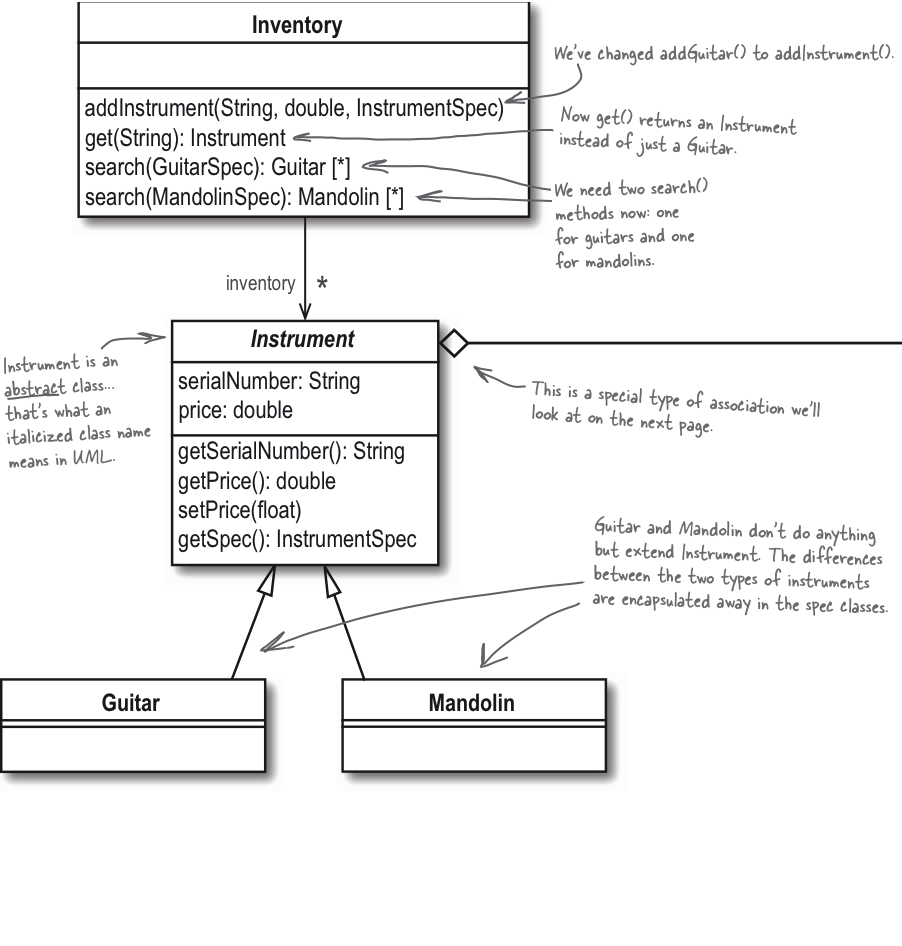 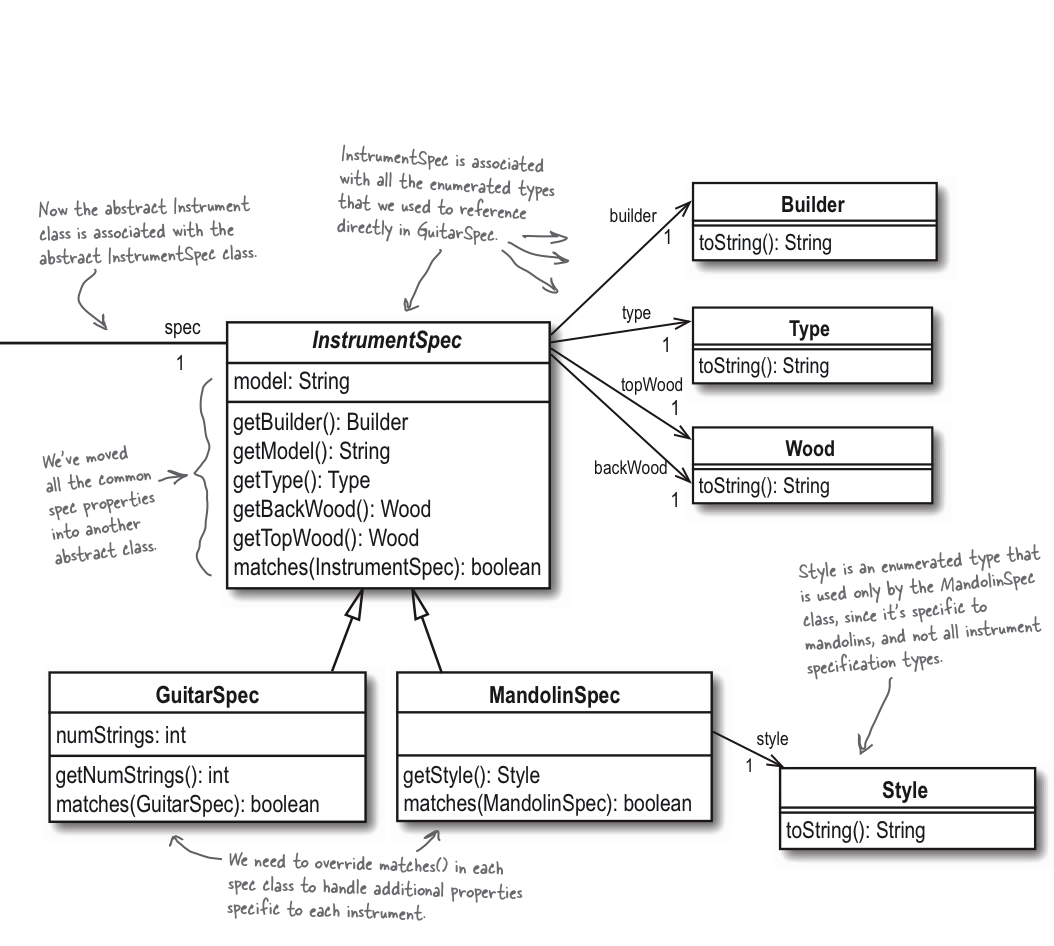 Head First Object-Oriented 
Analysis & Design
by Brett D. McLaughlin, et al.
O’Reilly, 2006.
28
Any Red Flags?
Duplicated code
Guitar and Mandolin classes
GuitarSpec and MandolinSpec classes

Overloaded Inventory::search() functions
list<Guitar *> Inventory::search(GuitarSpec *search_spec)
{
    ...
}
Inventory.cpp
list<Mandolin *> Inventory::search(MandolinSpec *search_spec)
{
    ...
}
29
More Red Flags?
Serial type tests.
Type casts.
Inventory.cpp
void Inventory::add_instrument(string serial_number, 
                               double price,
                               InstrumentSpec *spec)
{
    ...    if (typeid(spec) == typeid(GuitarSpec))
    {
        instrument = new Guitar(serial_number, price,
                                dynamic_cast<GuitarSpec *>(spec));
    }
    else if (typeid(spec) == typeid(MandolinSpec))
    {
        instrument = new Mandolin(serial_number, price,
                                  dynamic_cast<MandolinSpec *>(spec));
    }
    ...
}
30
Rick Wants More Instruments!
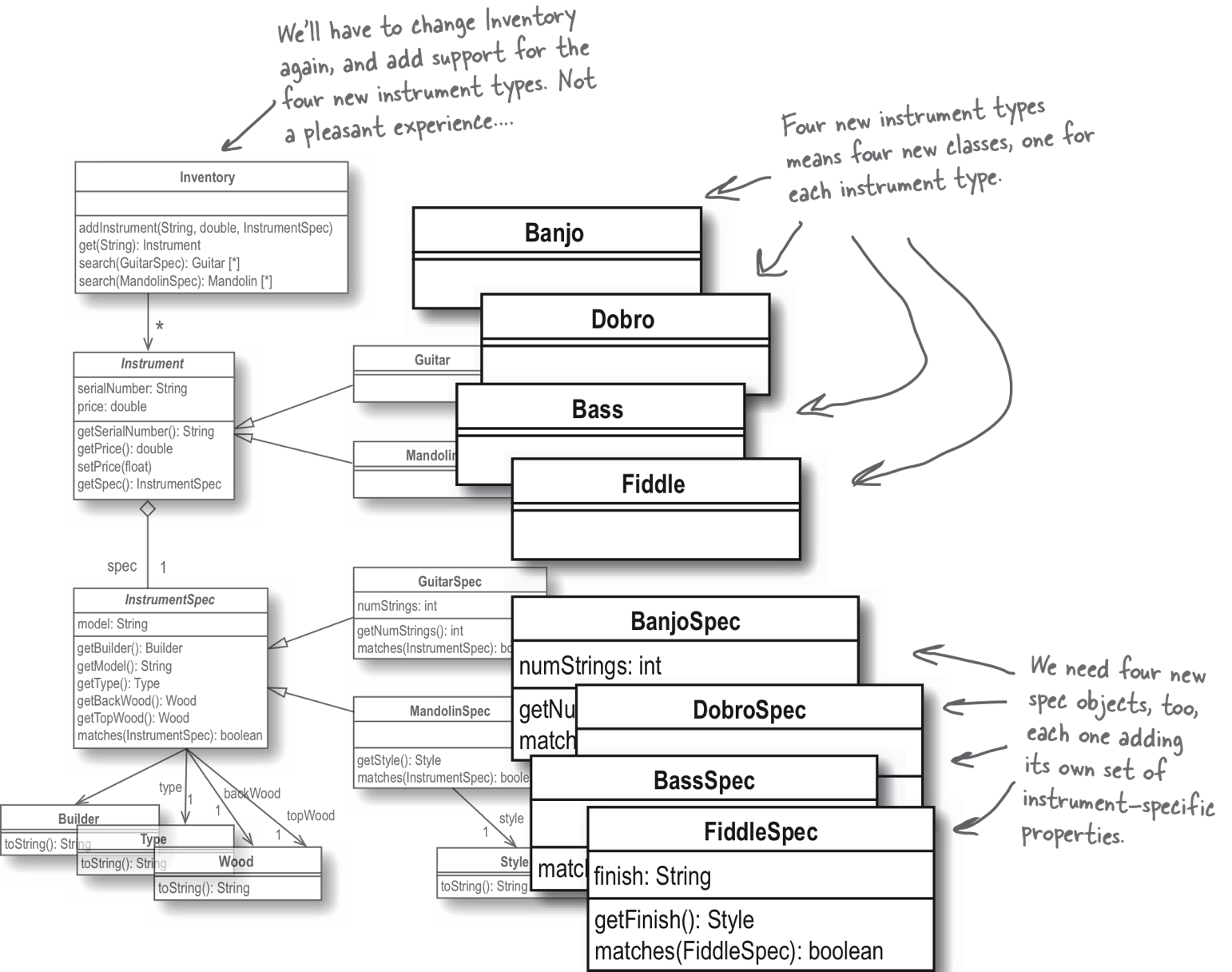 YIKES!
Our design doesn’t
scale very well ...
Head First Object-Oriented 
Analysis & Design
by Brett D. McLaughlin, et al.
O’Reilly, 2006.
31
Our Design Doesn’t Scale Very Well
For each new instrument:

We need to add a subclass of Instrument.

We need to add a subclass of InstrumentSpec.

We need to add a new overloaded function to Inventory::search() for the new instrument.

We need to add a new type test and add a new type cast in the Inventory::add_instrument() function.
32
Time to Revisit Our Design!
Having all those Instrument and InstrumentSpec subtypes may not be such a good idea after all.
More than simply refactoring this time,
since we need to add functionality.
33
Time to Revisit Our Design! cont’d
What changes among different kinds of instruments?

attribute sets
matching algorithm

What doesn’t change?

kind of instrument
serial number
price
Different kinds of instruments 
have different sets of attributes.
 
Examples:
Guitars have the number of strings attribute, 
and mandolins have the style attribute.
What should we do 
with stuff that varies?
Every instrument has these.
An instrument’s kind, serial number,
and price don’t change.
34
Encapsulation to the Rescue?
Can we encapsulate all the various instrument attributes and the different matching functions?

Something to ponder until the next class!
35